Title of the abstract
*Include figures, if any
Author 1, Author 2, Author 3, …
Affiliations
Introduction/ background (1 slide)
Add your first bullet point here
Add your second bullet point here
Add your third bullet point here
Add your fourth bullet point here (if required)
Objective/s (1 silde)
Add your first bullet point here
Add your second bullet point here (if required)
Materials and Methods (1-3 slides)
Add your first bullet point here
Add your second bullet point here
Add your third bullet point here
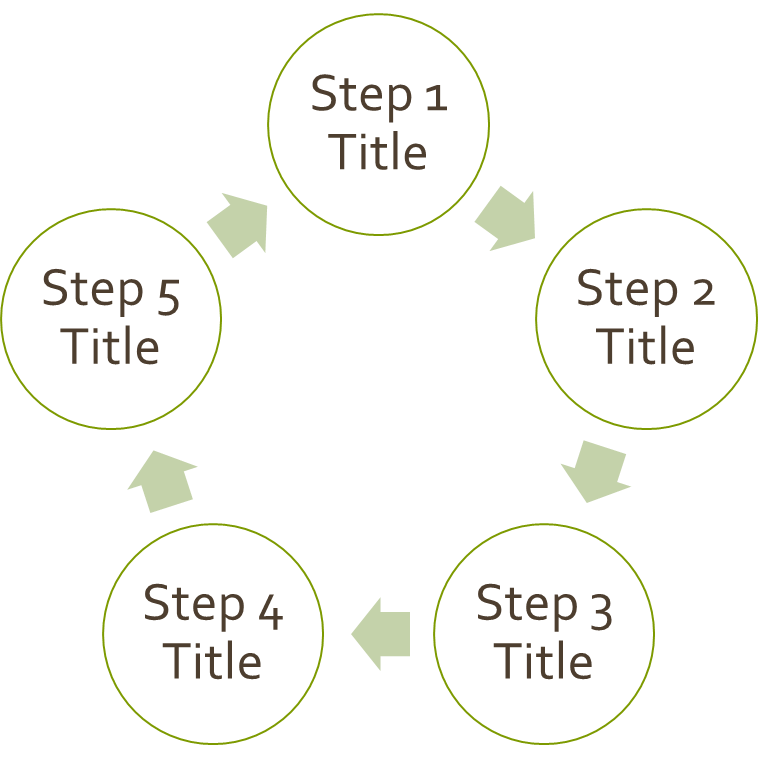 Results and discussion (3-4 slides)
Add your first bullet point here
Add your second bullet point here (if required) 
Add your first bullet point here (if required)
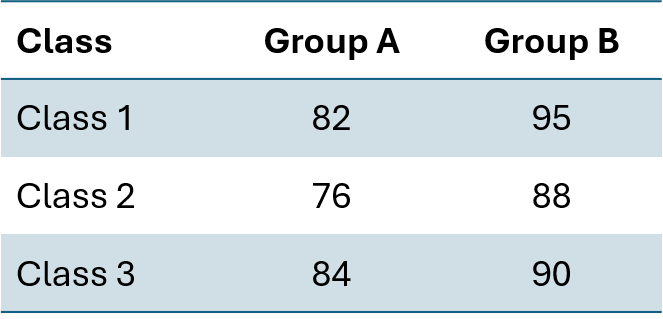 Conclusions (1 slide)
Add your first bullet point here
Add your second bullet point here (if required) 
Add your third bullet point here (if required)
Add your fourth bullet point here (if required)
Acknowledgements (1 slide)
Add your first bullet point here
Add your second bullet point here (if required) 
Add your third bullet point here (if required)
Add your fourth bullet point here (if required)